Unit 4 Topic 1
What can I do for you?
Section A
WWW.PPT818.COM
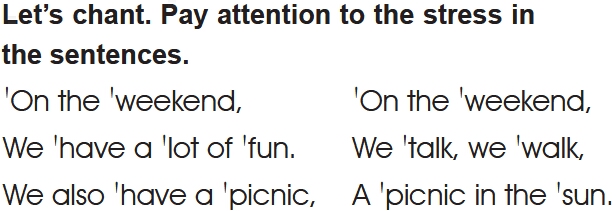 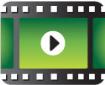 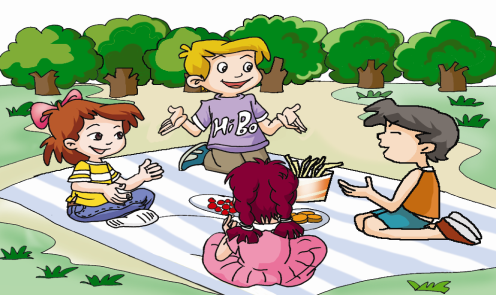 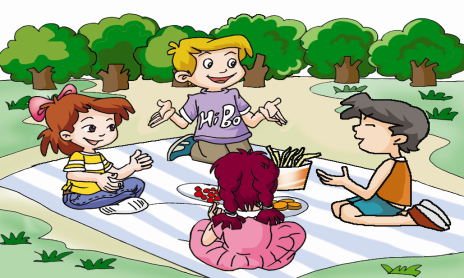 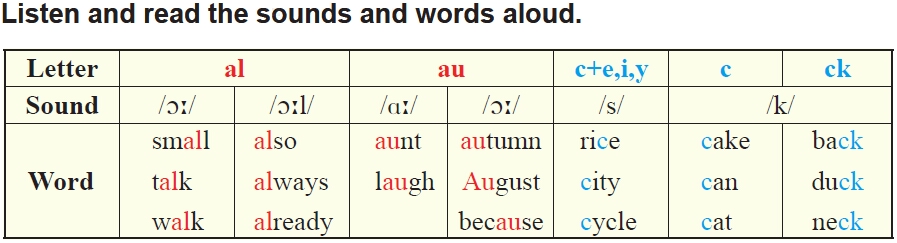 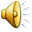 Read the numbers you have learned.
four
one
two
three
five
six
seven
eight
nine
ten
one
two
three
four
five
six
seven
eight
nine
ten
eleven
twelve
thirteen
+ teen =
fourteen
fifteen
+ teen =
sixteen
+ teen =
seventeen
+ teen =
eighteen
nineteen
twenty
Learn the numbers 21-29.
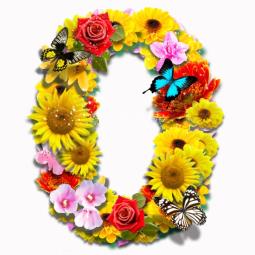 20   
twenty
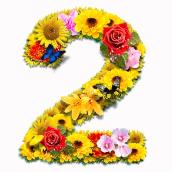 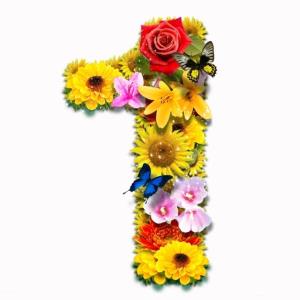 21
twenty-one
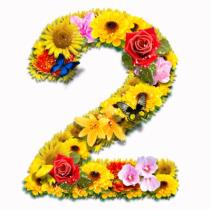 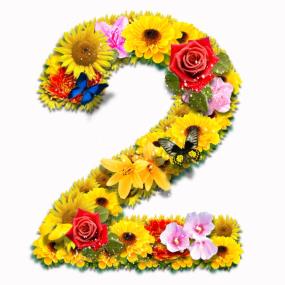 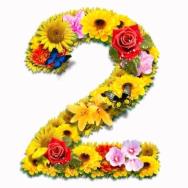 twenty-two
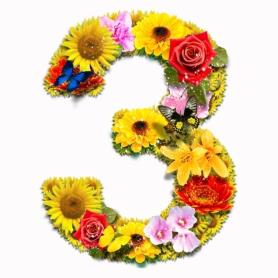 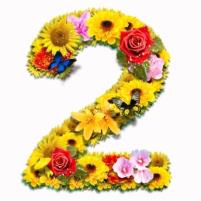 twenty-three
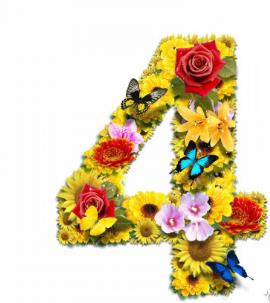 twenty-four
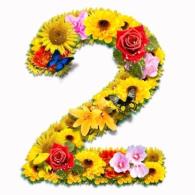 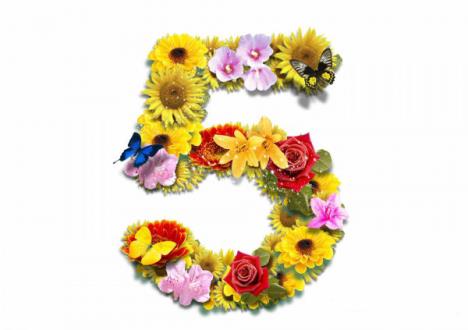 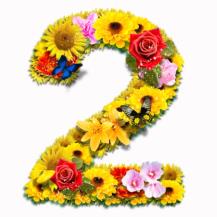 twenty-five
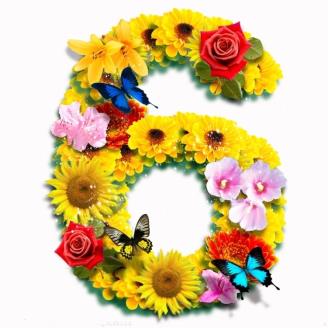 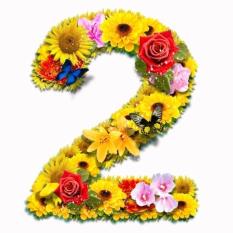 twenty-six
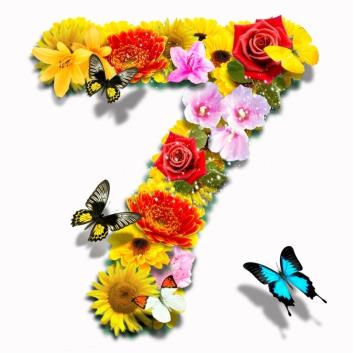 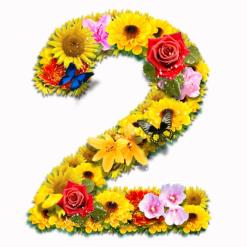 twenty-seven
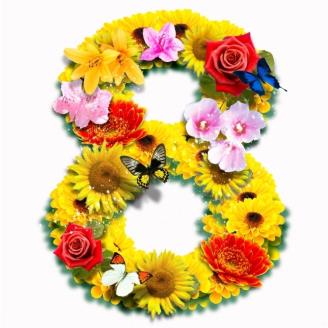 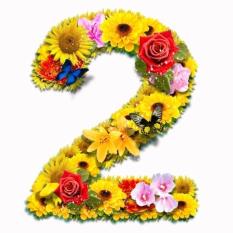 twenty-eight
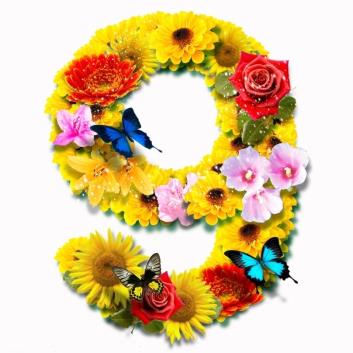 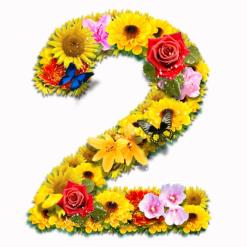 twenty-nine
Look and learn
ty
ty
ty
ty
ty
ty
ty
ty
20
twenty
sixty
60
30
thirty
seventy
70
eighty
40
forty
80
ninety
50
fifty
90
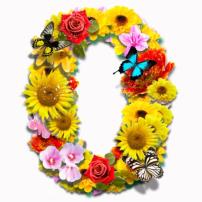 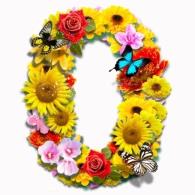 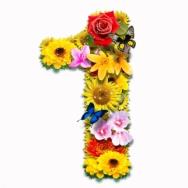 100
one hundred
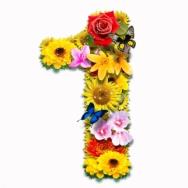 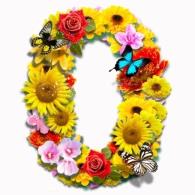 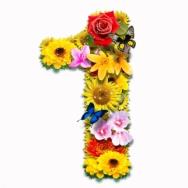 101
one hundred and one
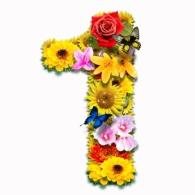 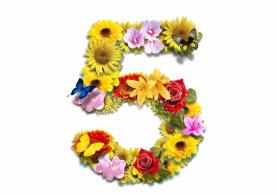 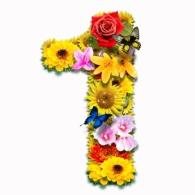 151  one hundred (and) fifty-one
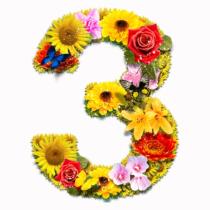 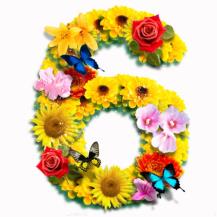 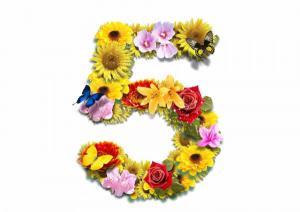 365  three hundred (and) sixty-five
Listen and learn.
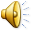 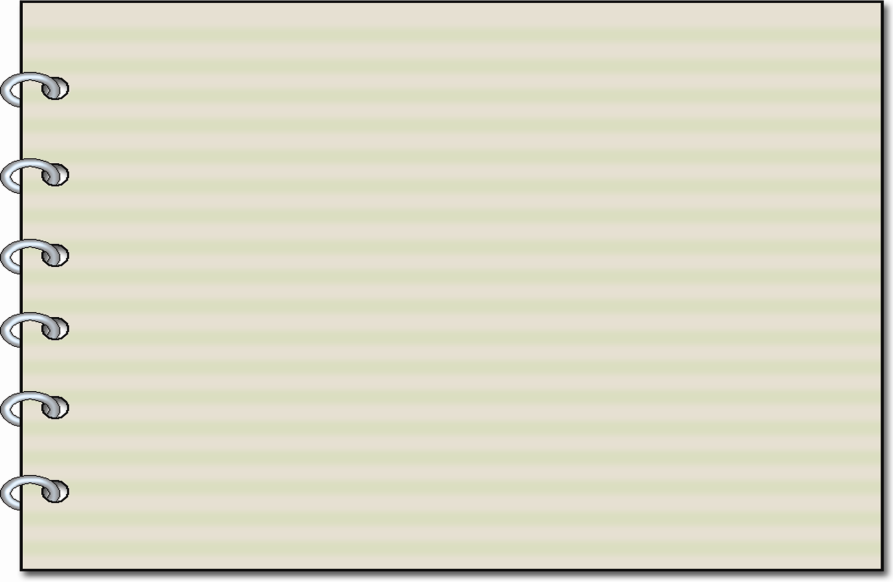 21
22
23
24
25
26
27
28
29
twenty-one
——————
twenty-three
twenty-four
——————
twenty-six
——————
twenty-eight
——————
30
40
50
60
70
80
90
thirty
——-
——-
sixty
seventy
——-
——-
100
101
185
315
999
one hundred/a hundred
————————————
————————————
————————————
nine hundred (and) ninety-nine
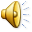 Listen and match the prices.
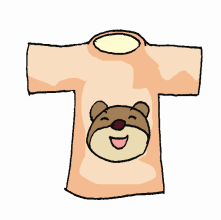 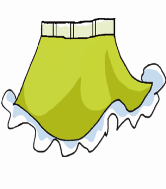 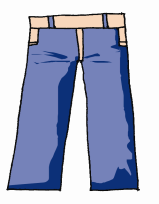 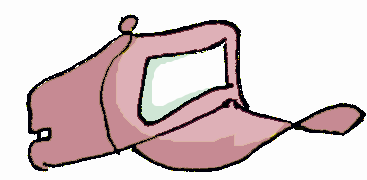 skirt
pants
cap
T-shirt
1. ￥18.00

    ￥80.00
2.￥16.00

￥60.00
4.￥15.00

   ￥50.00
3.￥17.00
 
  ￥70.00
Look, listen and say.
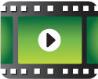 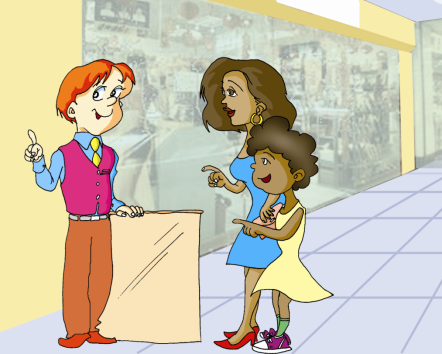 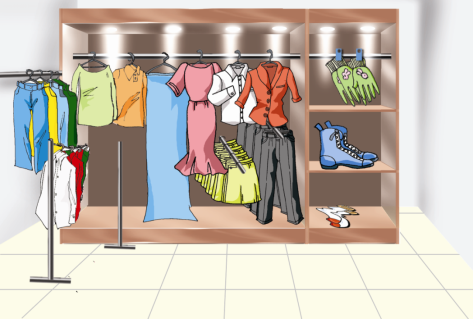 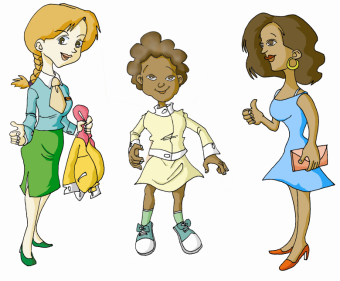 Q:   How much is the coat?
Key points:
1. I want to buy some clothes for my daughter.
    我想为我女儿买些衣服。
    buy sth. for sb.= buy sb. sth.  
    为某人买某物
如：She wants to buy some flowers for me.
    = She wants to buy me some flowers.
2. Can I try it on? 
    我可以试穿一下吗？
    try on 试穿 （如宾语是代词，放中间）
    如：The shoes are nice. Please try them on.
3. How much is it?  
    多少钱？
    how much is/are …? ……多少钱？
    如：How much are the shoes?
            They’re 165 yuan.
Listen to 1a and check.
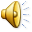 1. Mother wants to buy _______ (shoes, clothes, gloves) for Maria.

2. Maria likes _________ (the red coat, the yellow skirt, the yellow coat).

3. It is _______ (17.00, 70.00, 700.00) yuan .
√
√
√
Happy shopping!
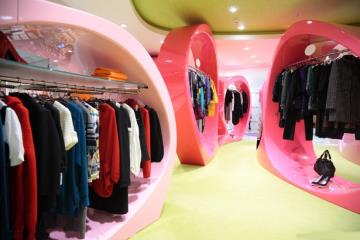 Salesman: ________________
Mother:      Yes, please. I want a T-shirt for my son.
Salesman: ______________________
Mother:      White.
Salesman: What about this one?
Mother:     All right. ______________
Salesman: Twenty yuan.
Mother:     OK. ___________
Can/May I help you?
What color do you want? /
What’s his favorite color?
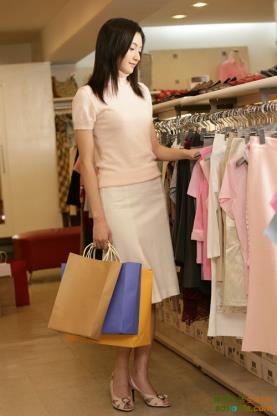 How much is it?
I’ll take it.
Summary
Numbers: 
    1-999
Useful expressions:
    What can I do for you? / May I help you?
    I want … / I’d like …
    Can I try it / them on?      Sure.
    It looks very nice on you.
    We’ll take it.
Homework
Review the numbers 21—999.

Recite 1a.

Preview Section B.